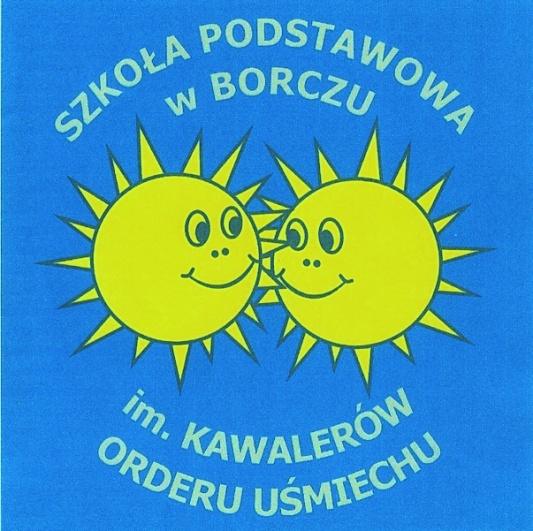 Primary School the Knight of the Order of the Smile in Borcz
Location
Primary School the Knight of the Order of the Smile in Borcz is located in the Somonino Commune in the Pomeranian Voivodesip, 20 kilometers from Gdansk and the Baltic Sea.
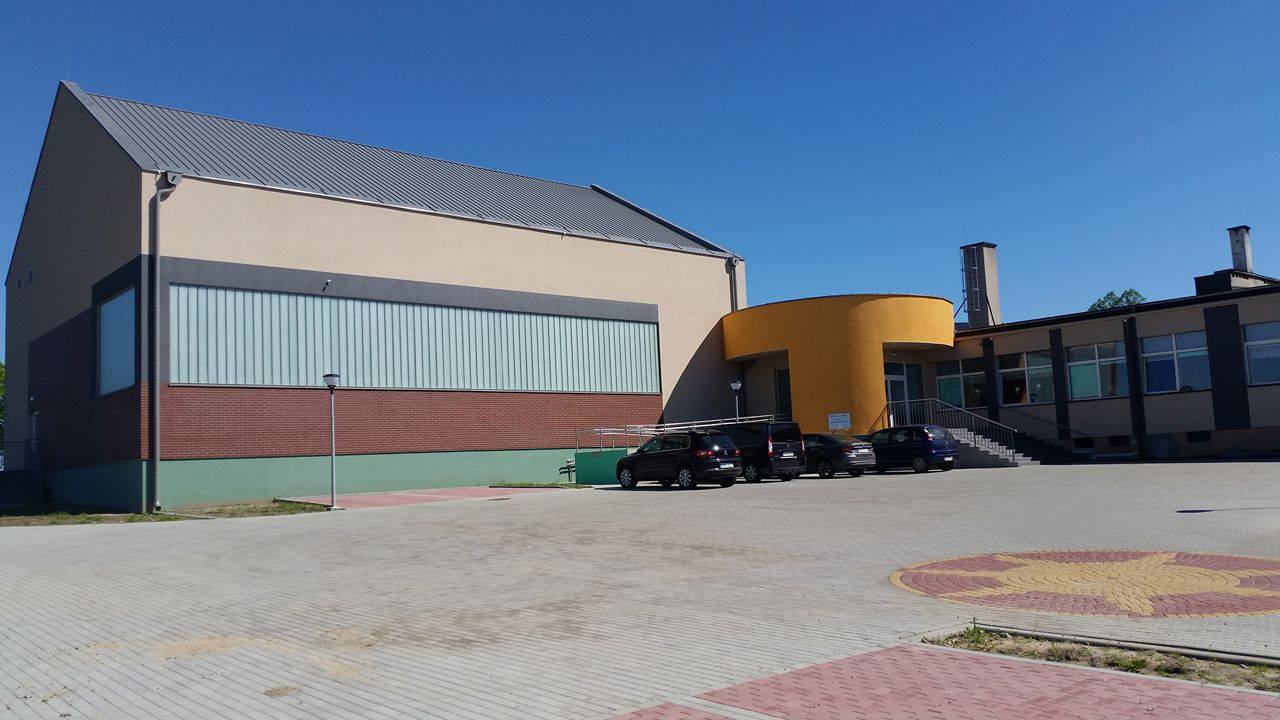 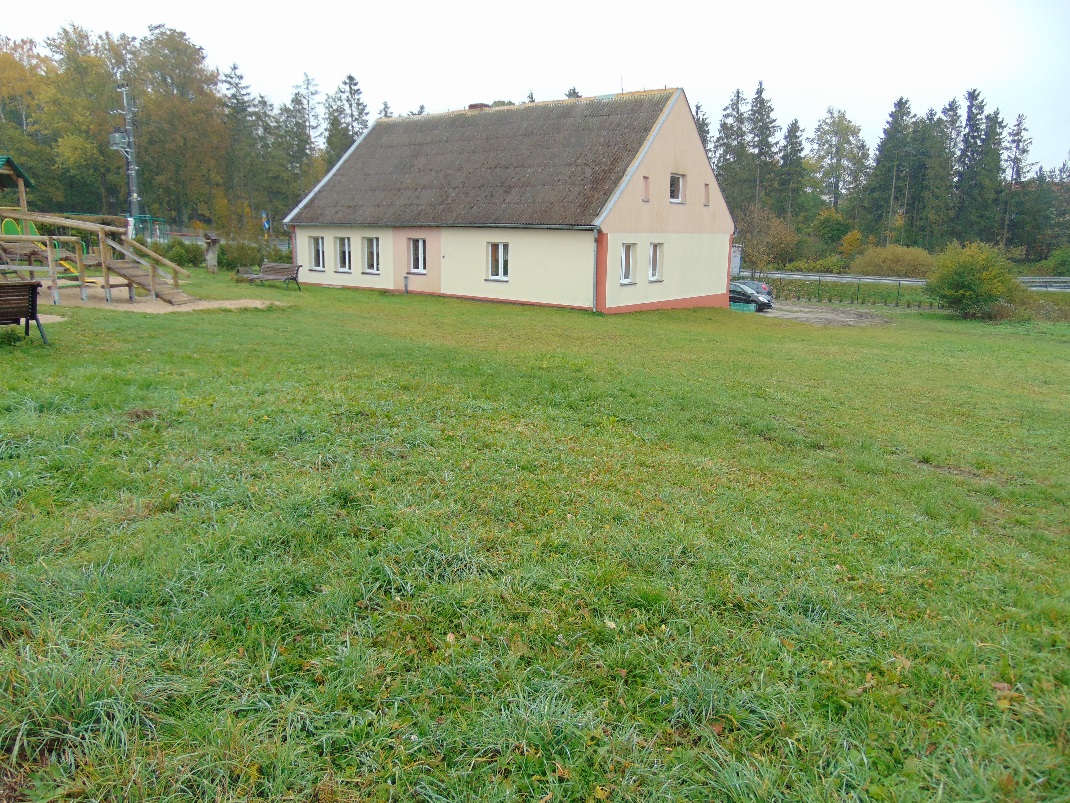 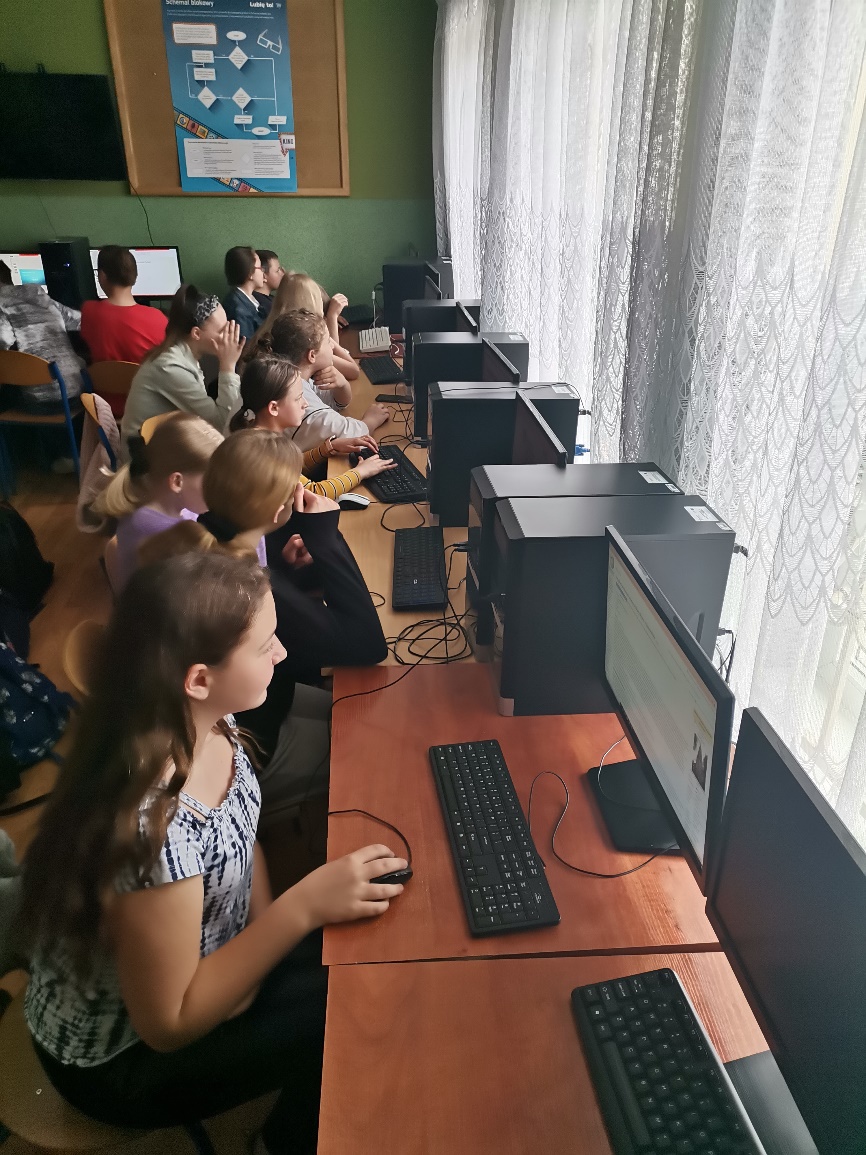 Our school has 10 classrooms, a computer room, a gym, changing rooms, a canteen with kitchen facilities, a common room, a library and room for scouts.
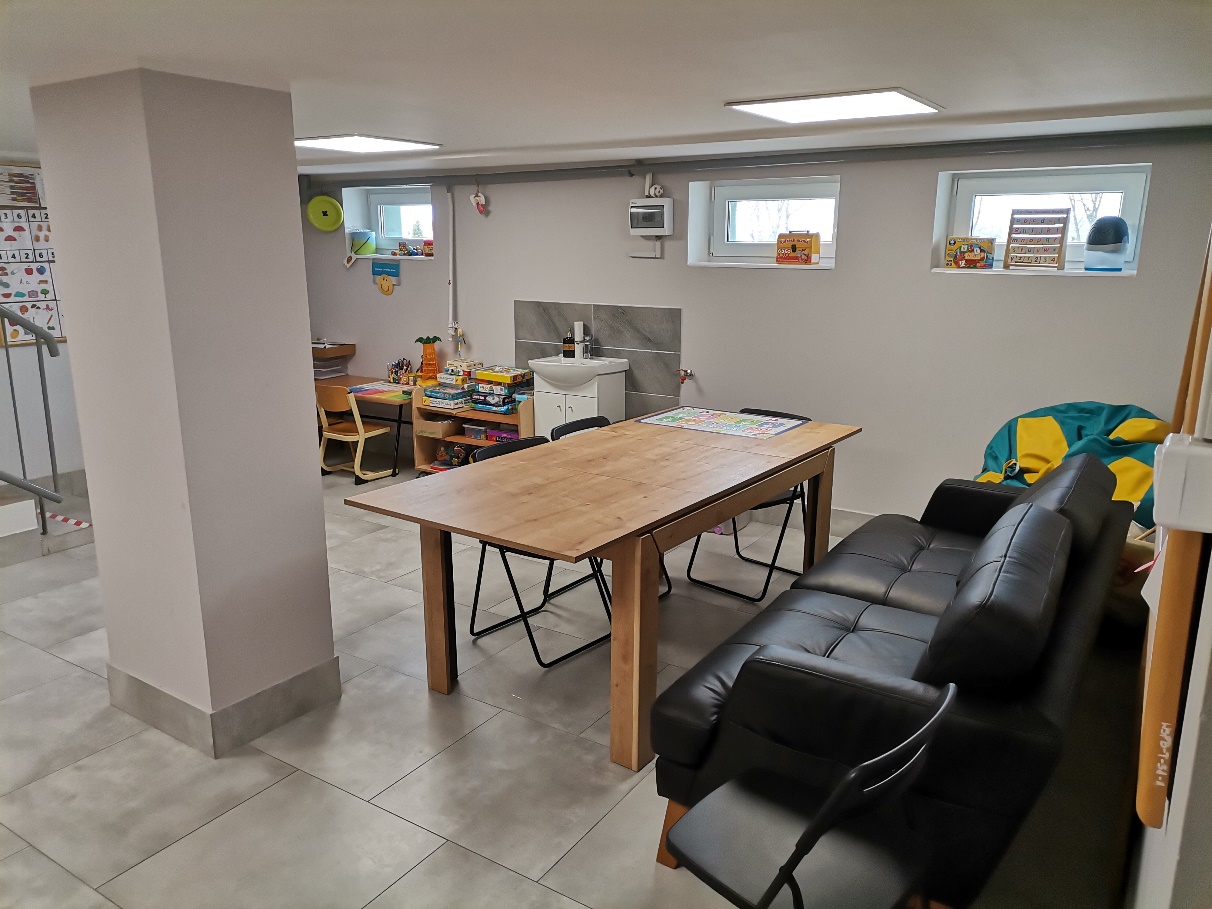 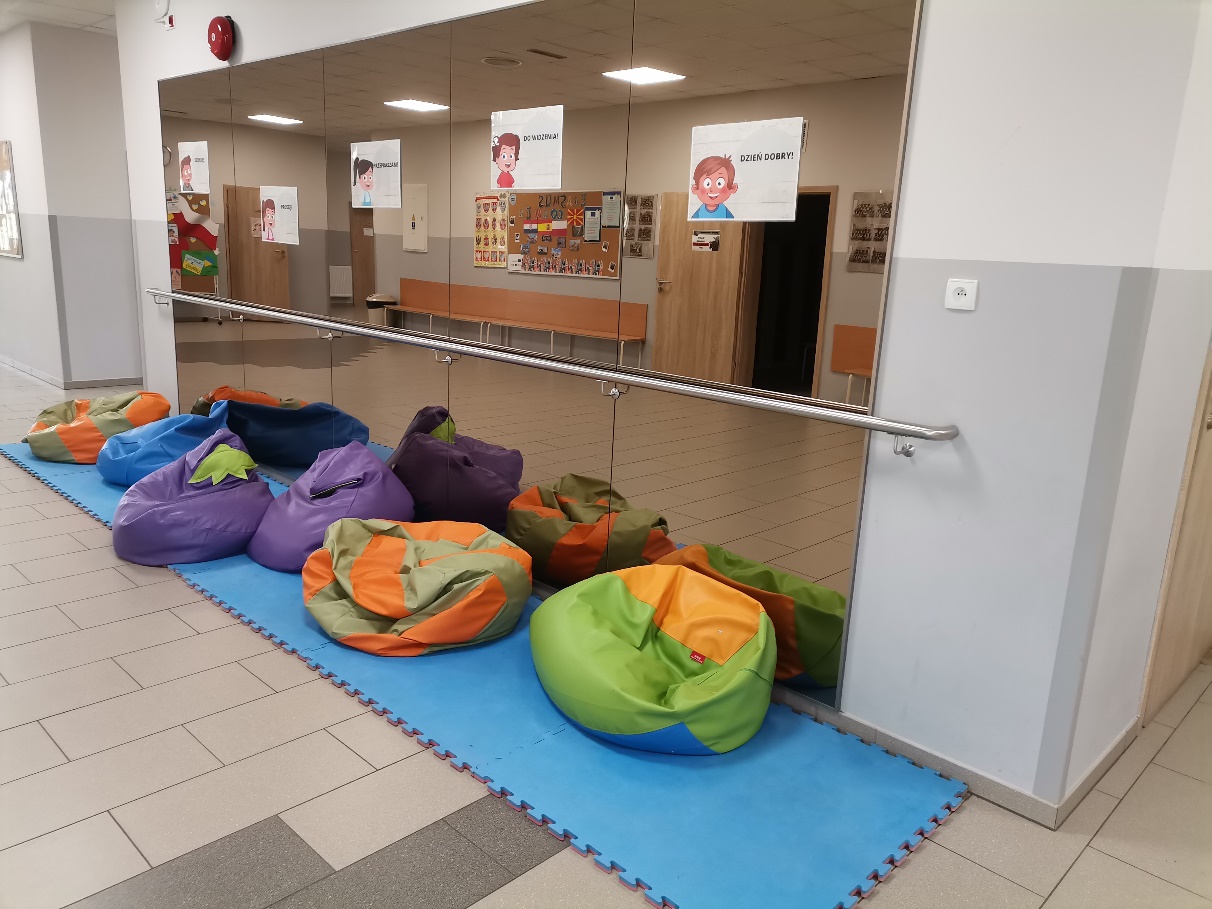 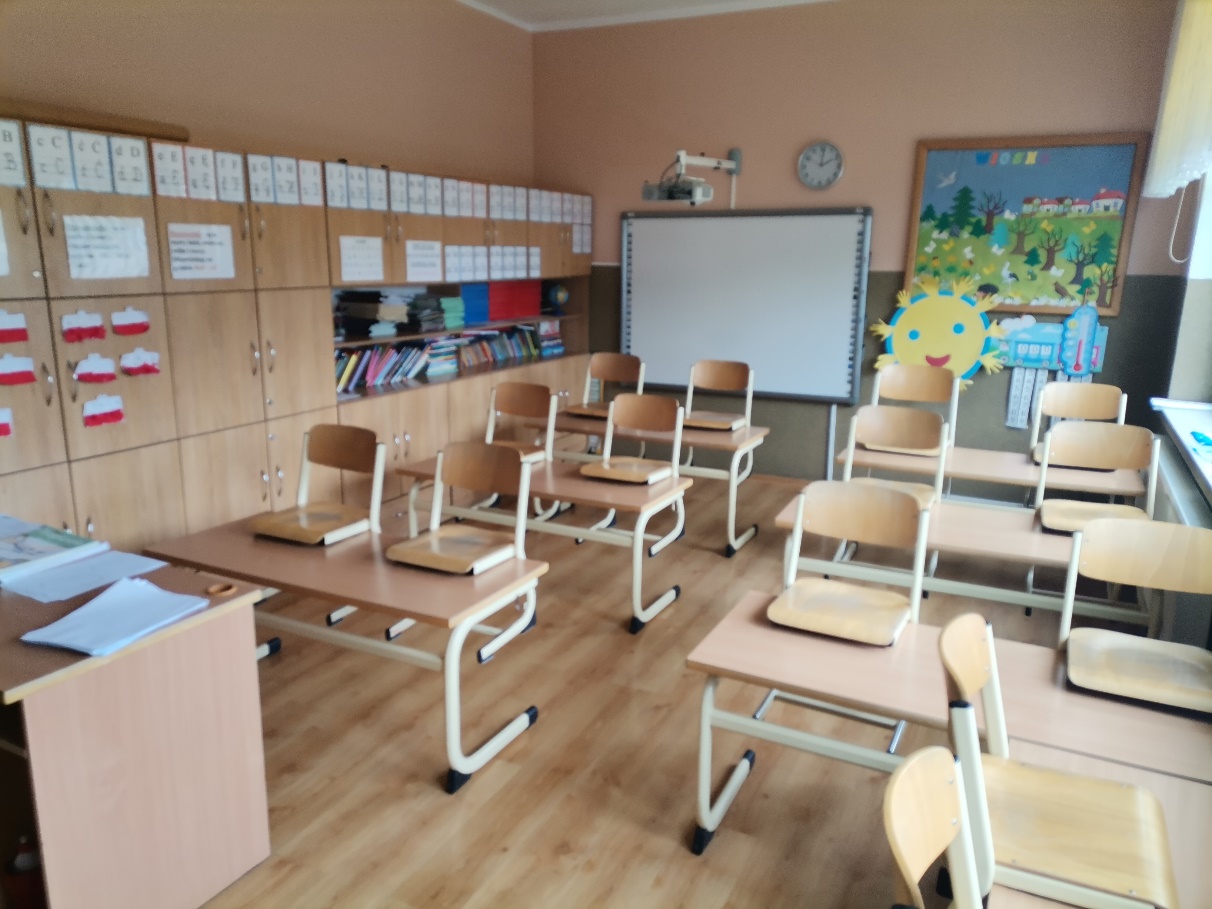 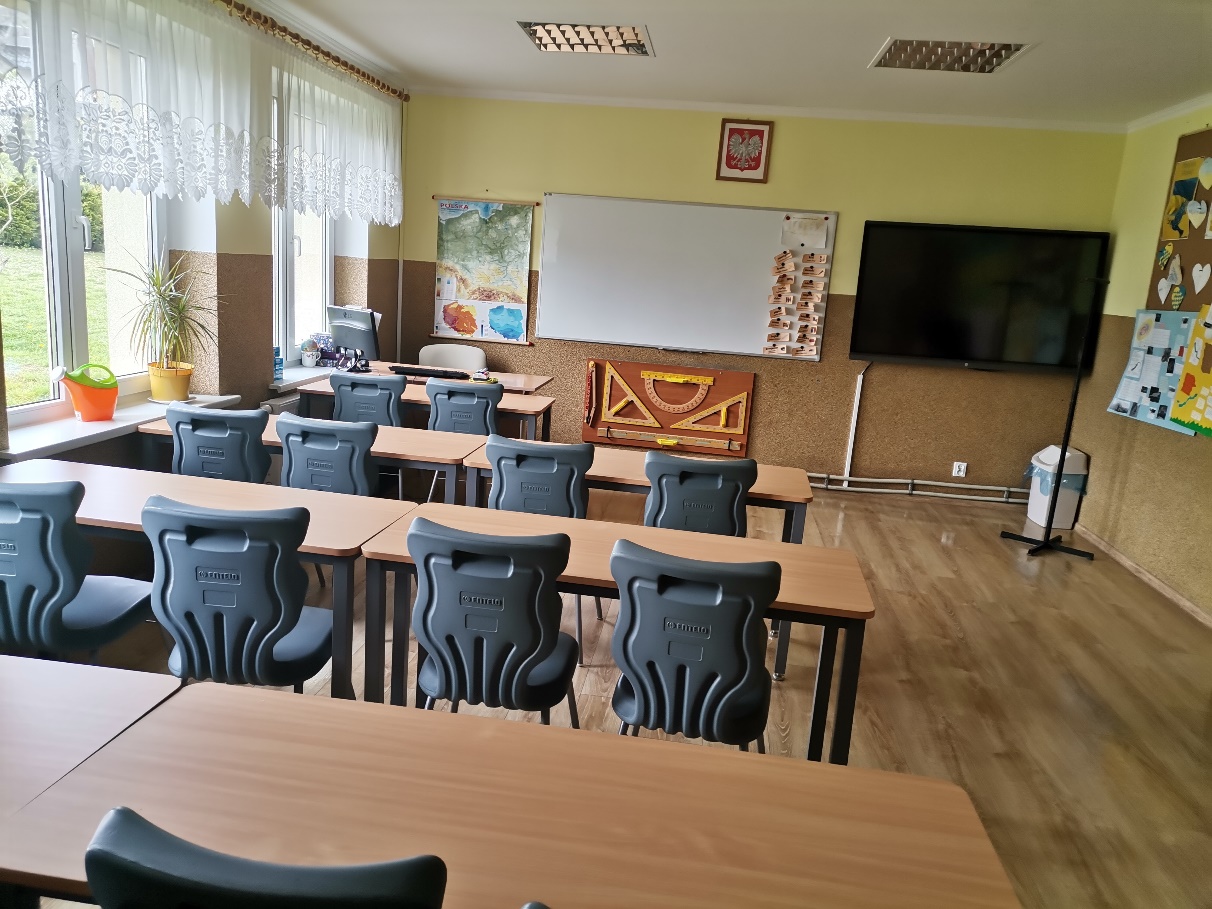 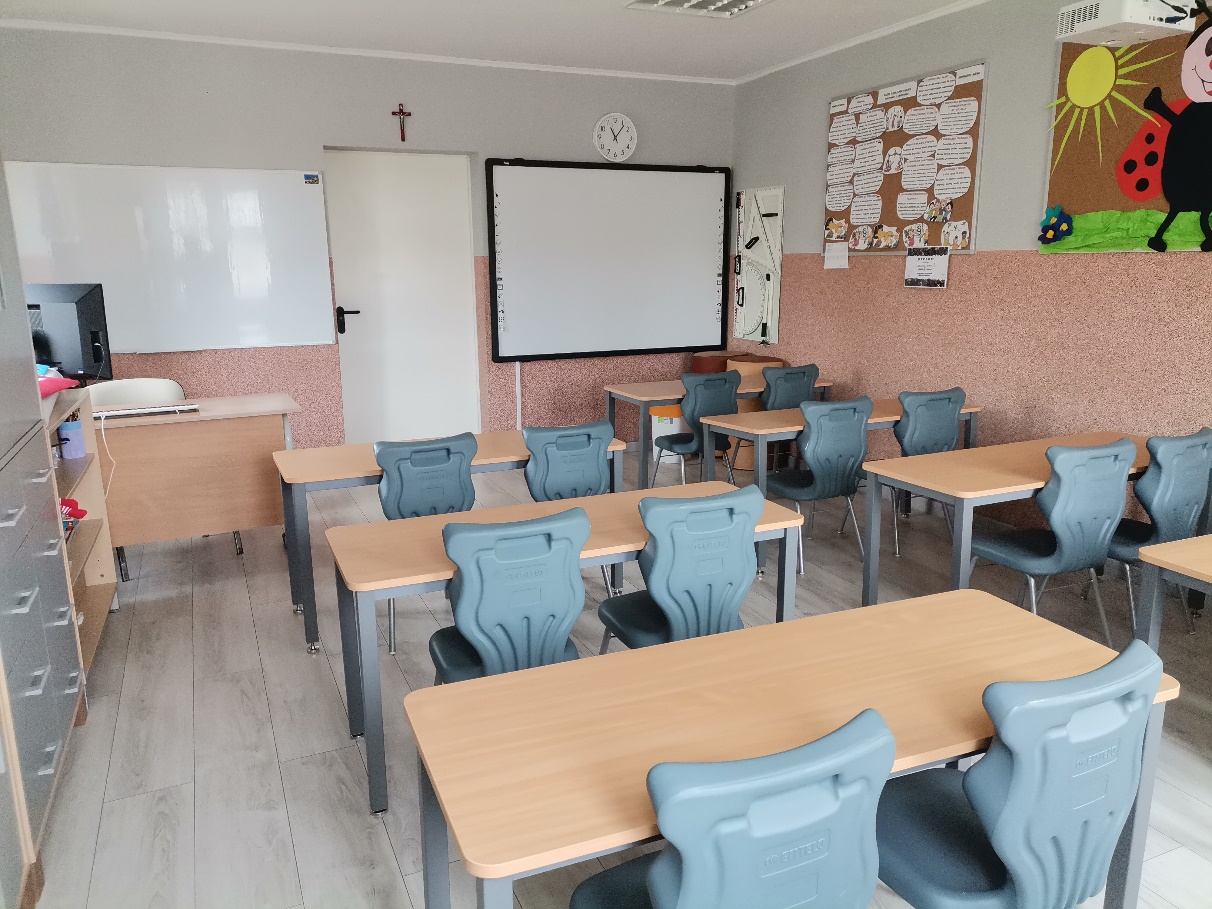 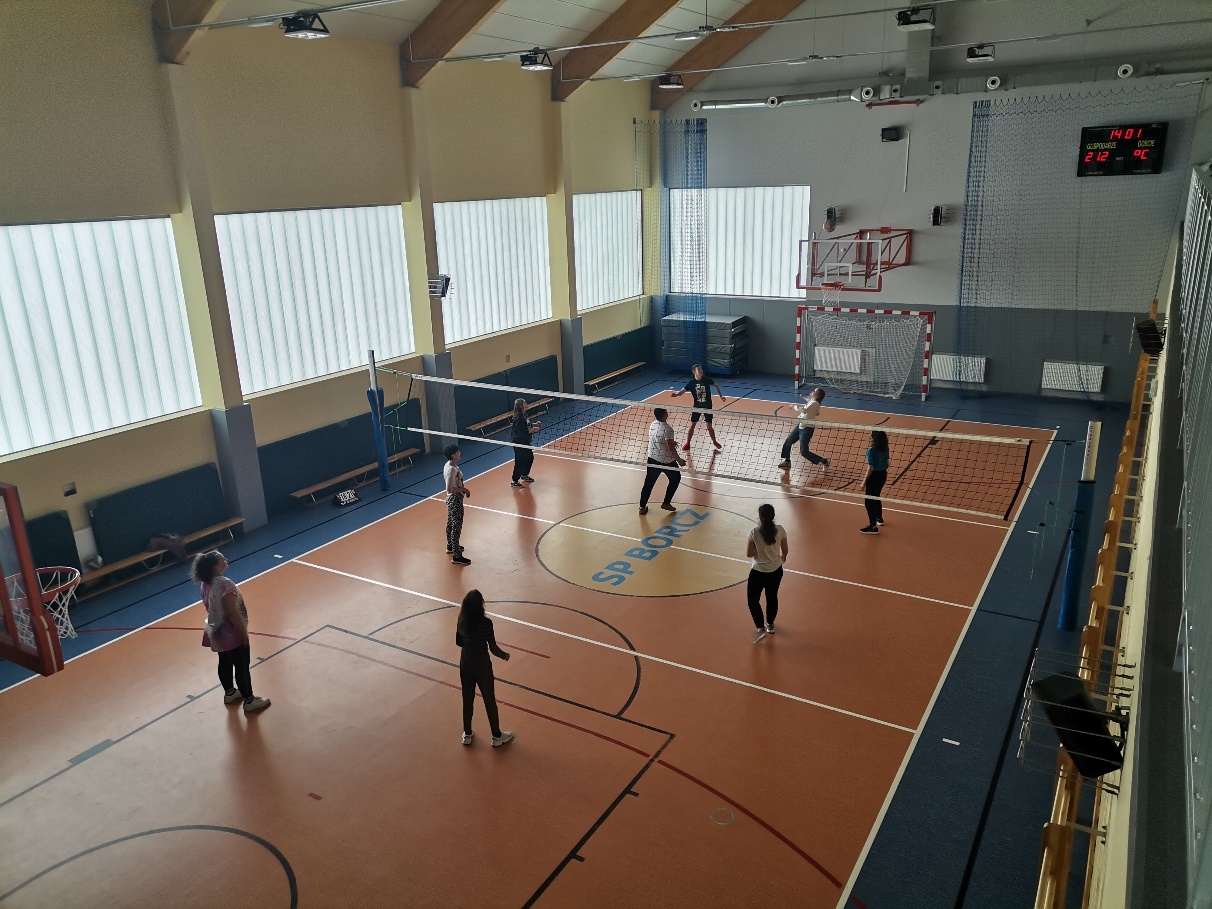 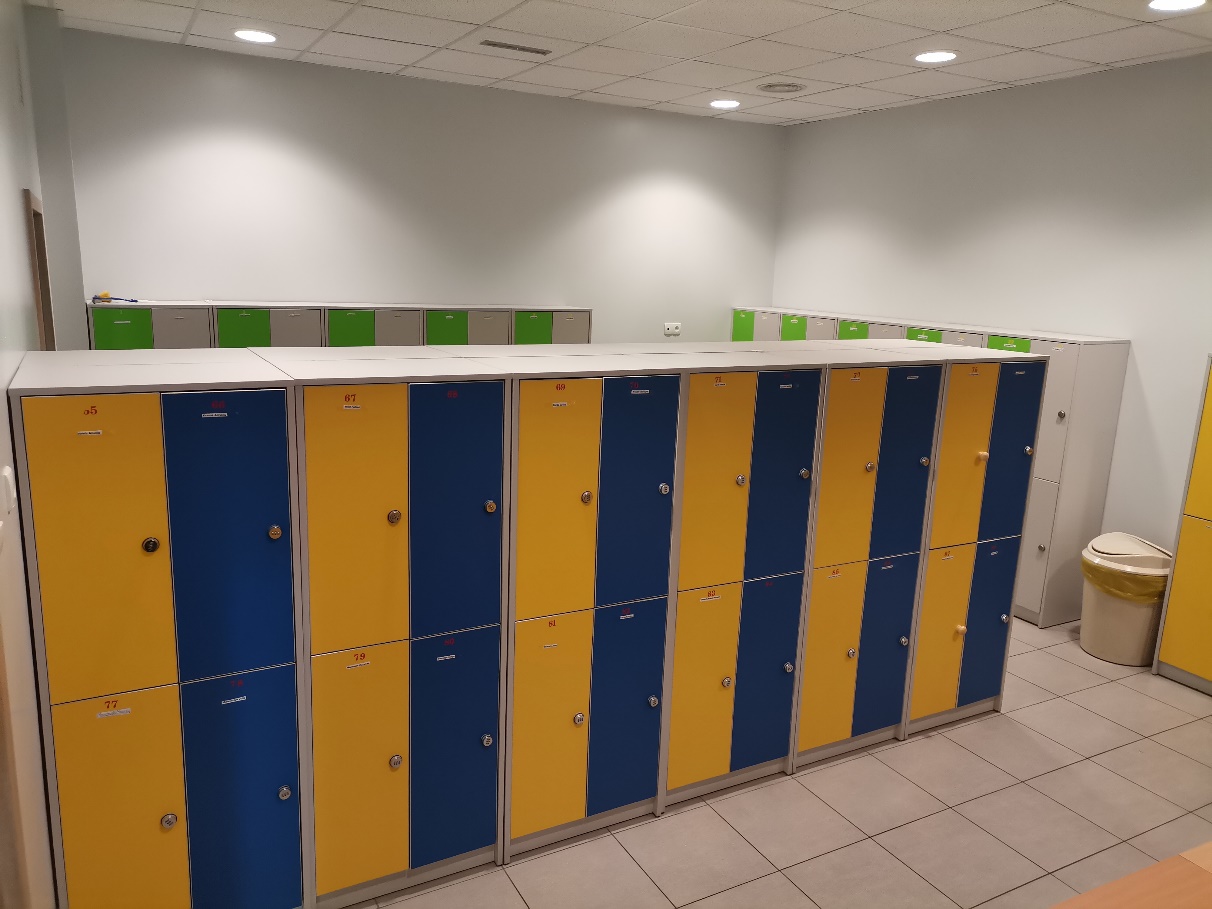 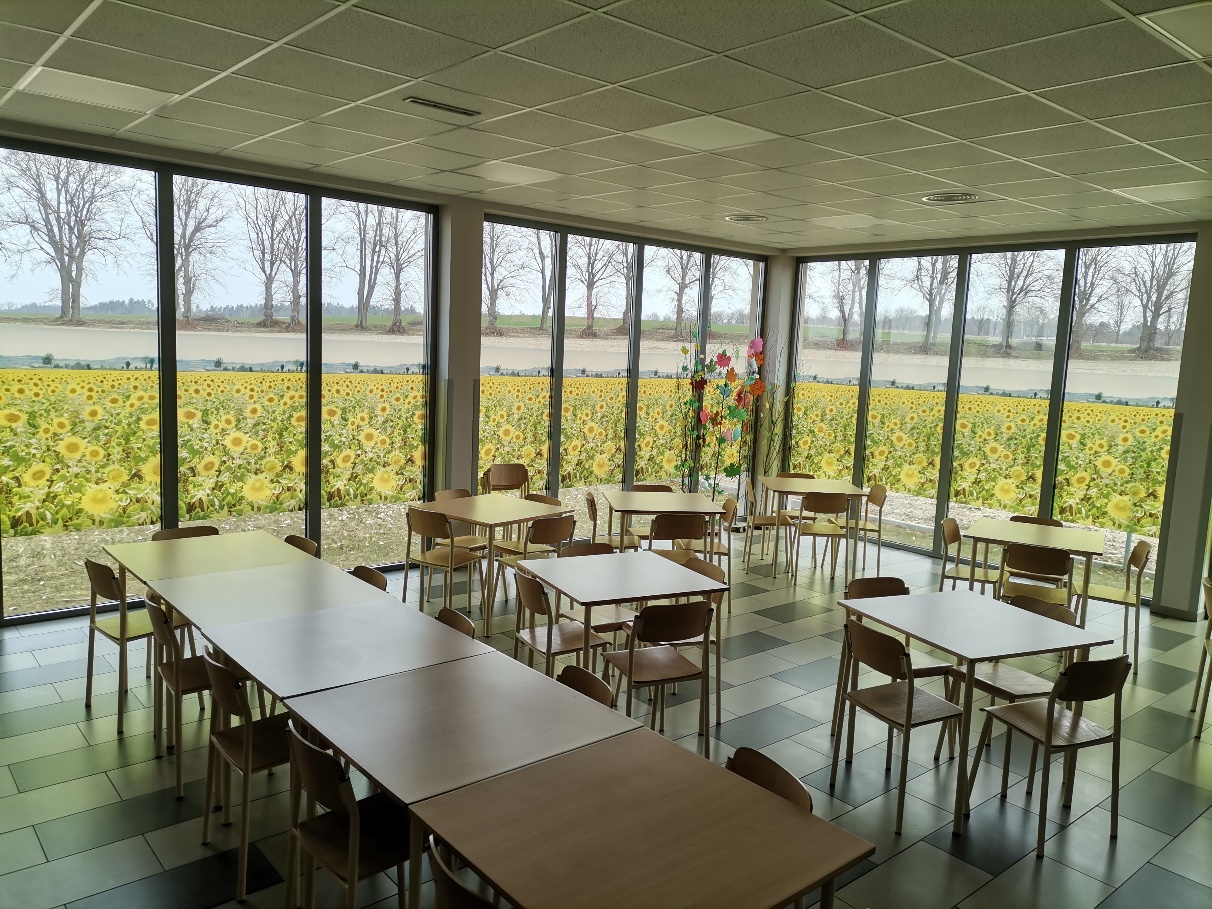 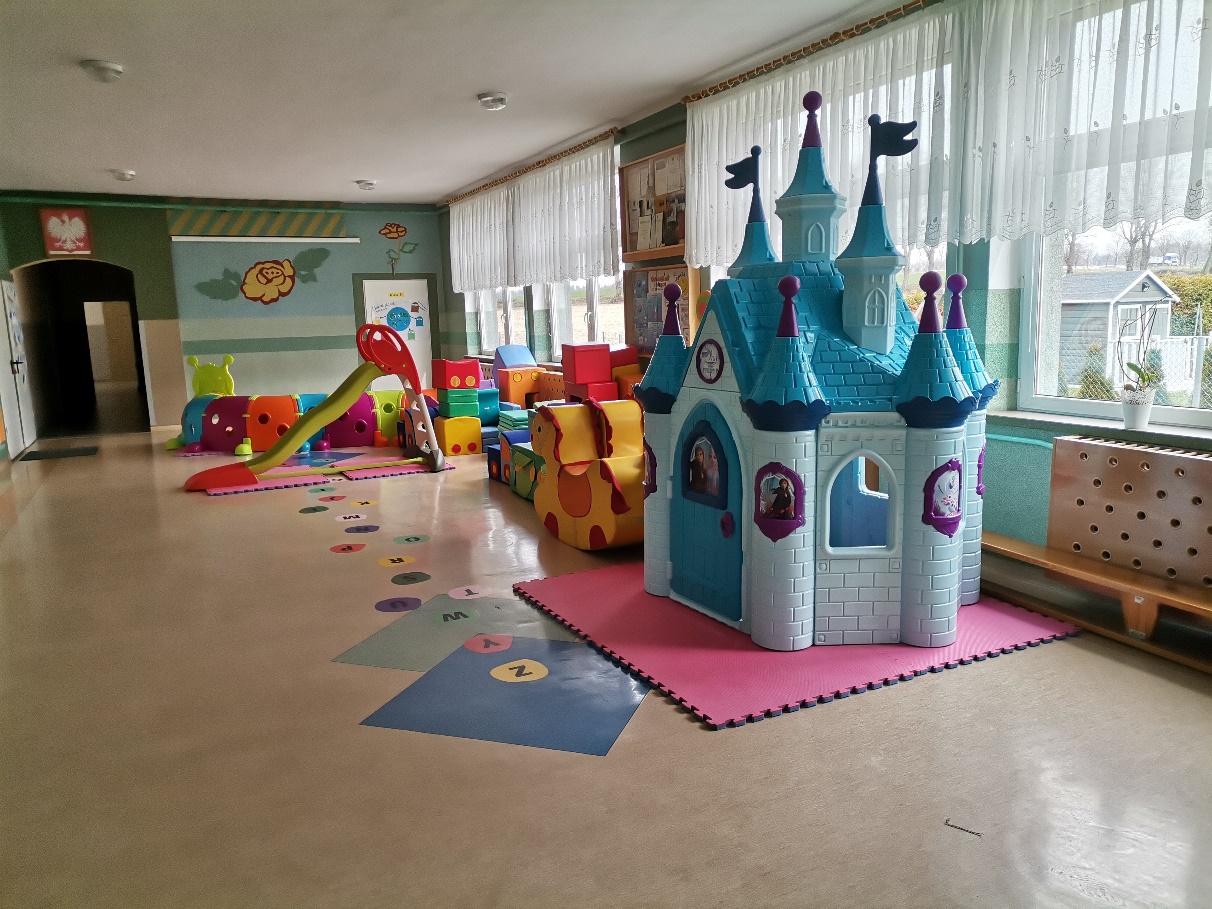 We are currently arranging a technical studio and a complex of sports fields with a running track is to built
The facility has a plentiful base of teaching aids (multimedia boards, laptops, printers, photocopiers, etc.)
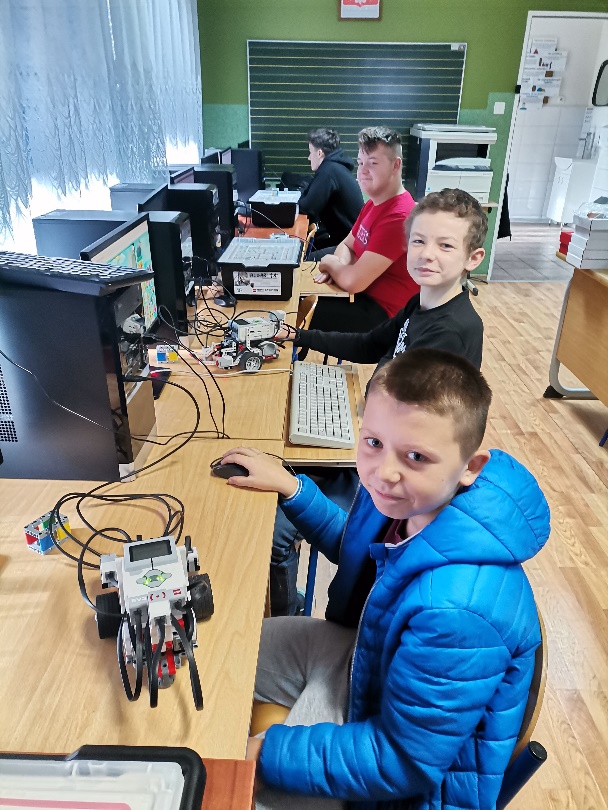 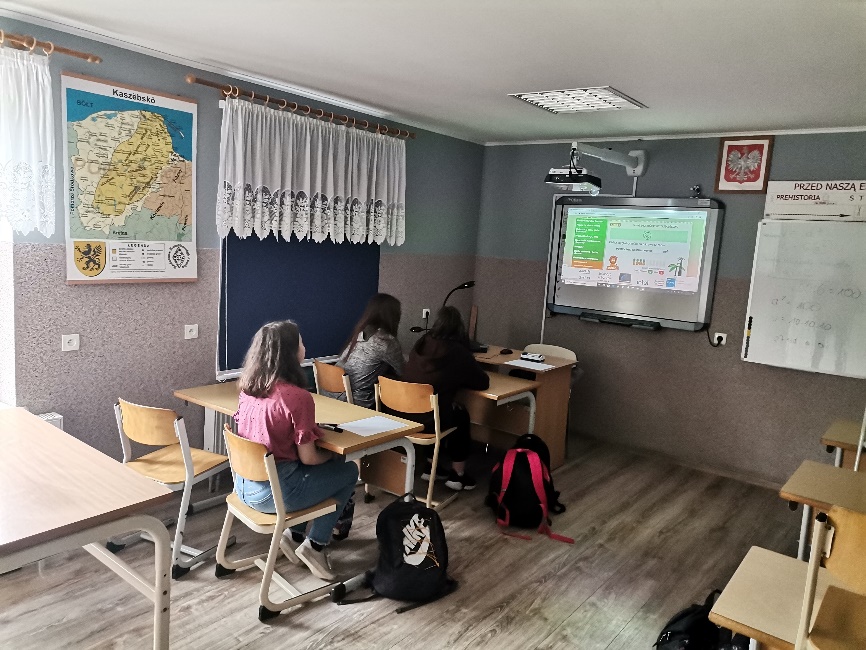 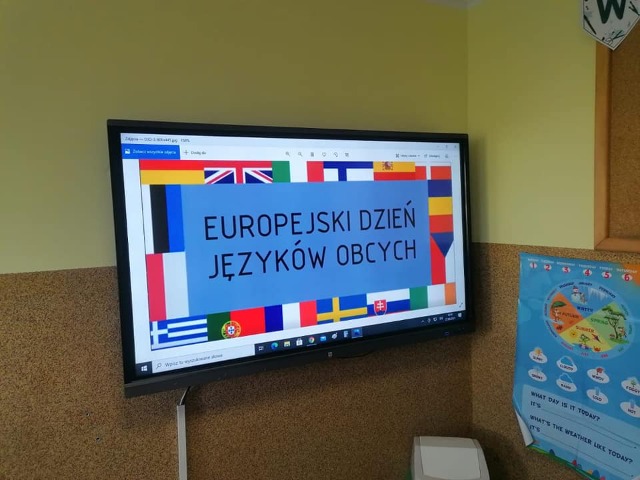 The school employs 17 teachers and 5 service workers.
Now we have 134 students aged 5 to 15 (9 grades from preschool to 8 th grade).
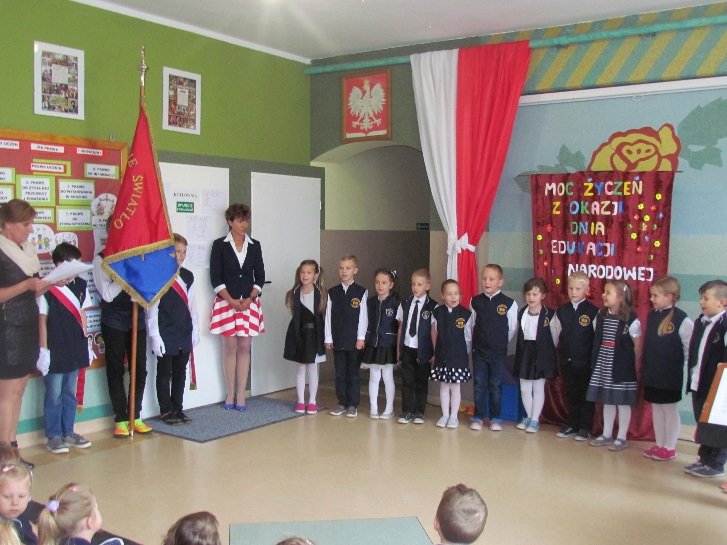 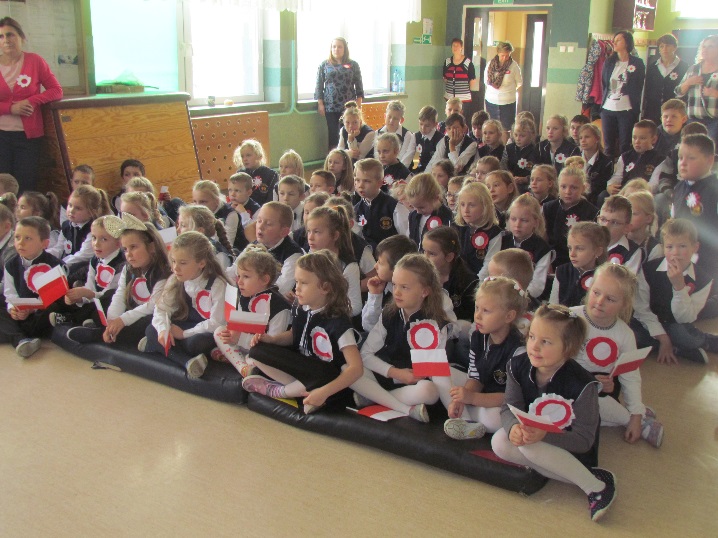 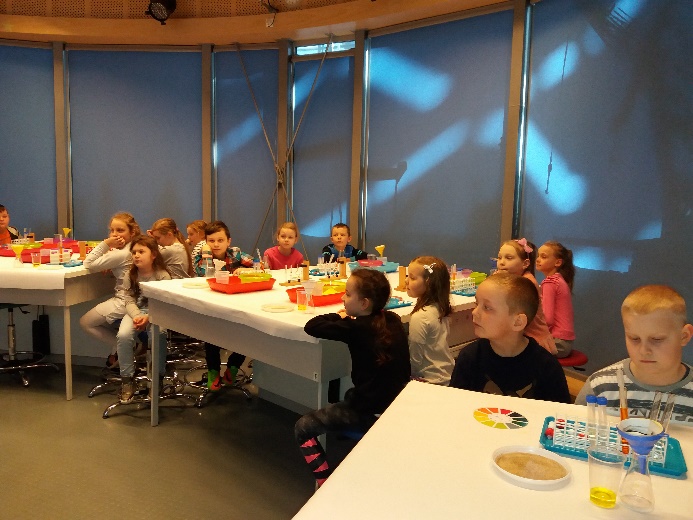 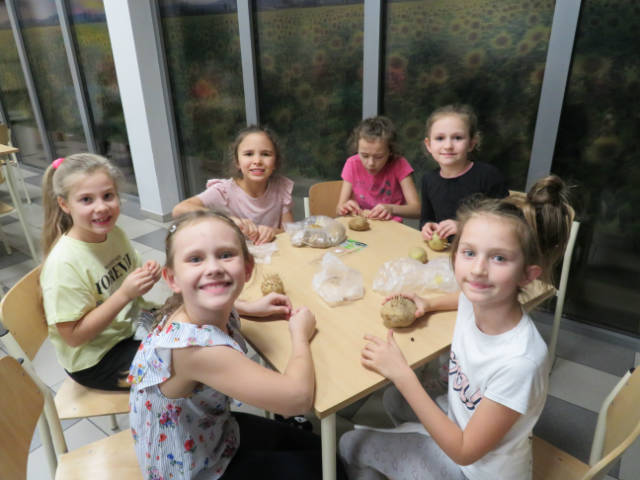 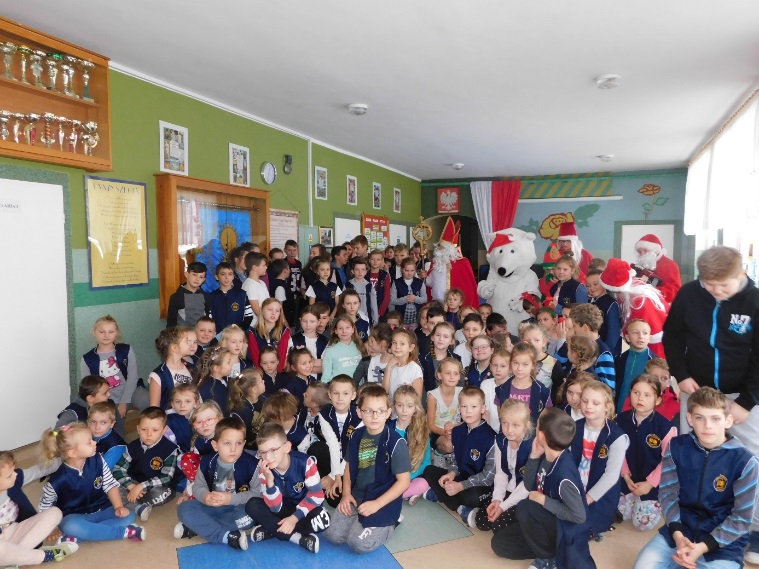 Studends of our school take part in sumerious actions integrating the school and class community e.g. family festivities, musical Wednesdays, Children’s Day, educational and bicycle trips, trips to swimming pool.
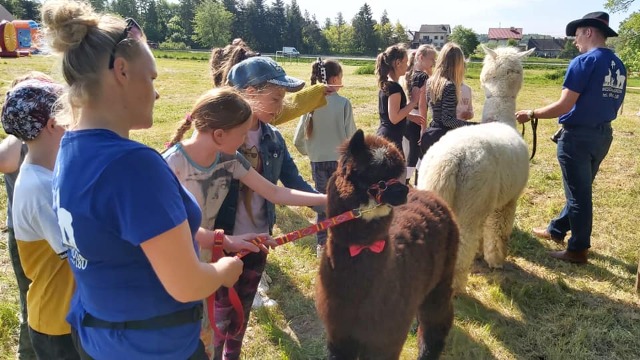 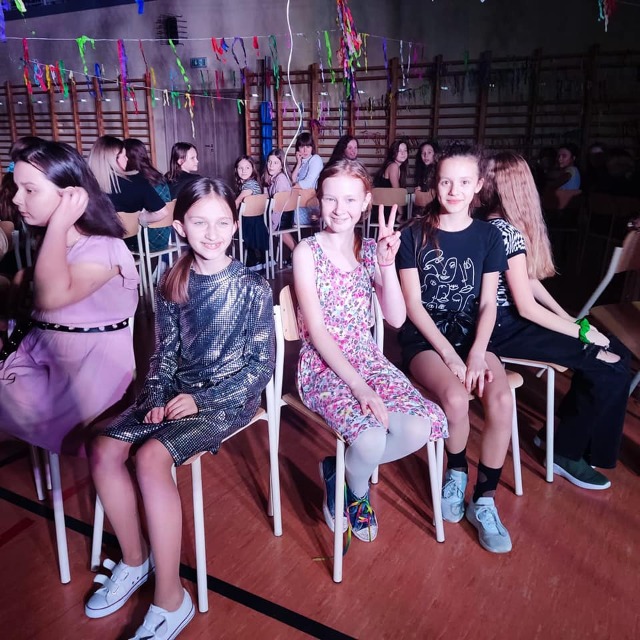 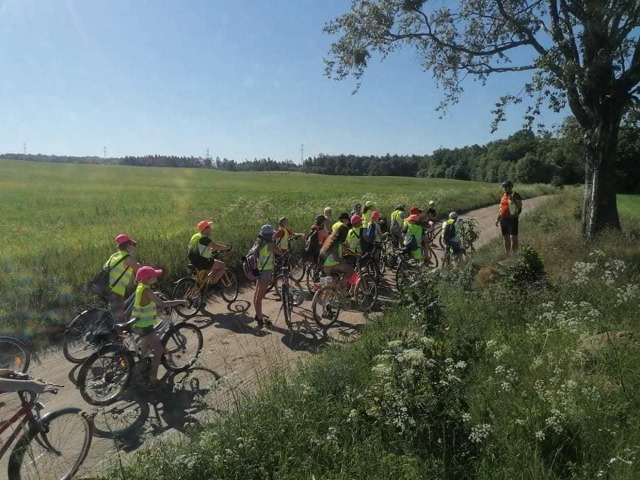 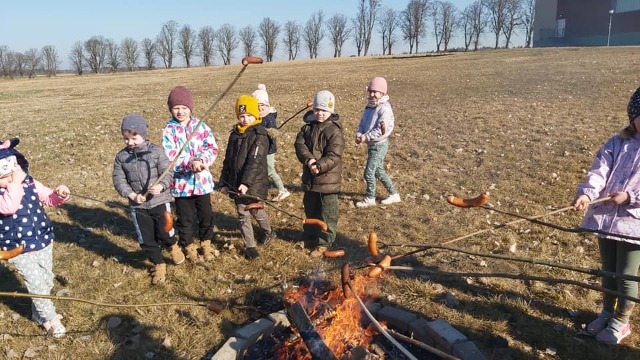 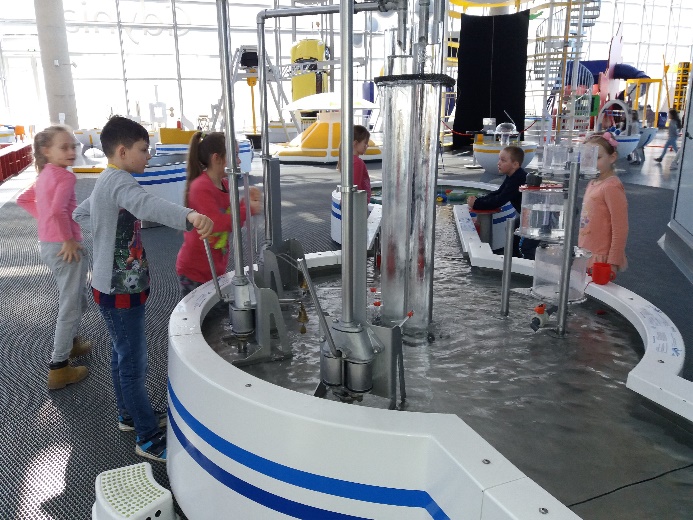 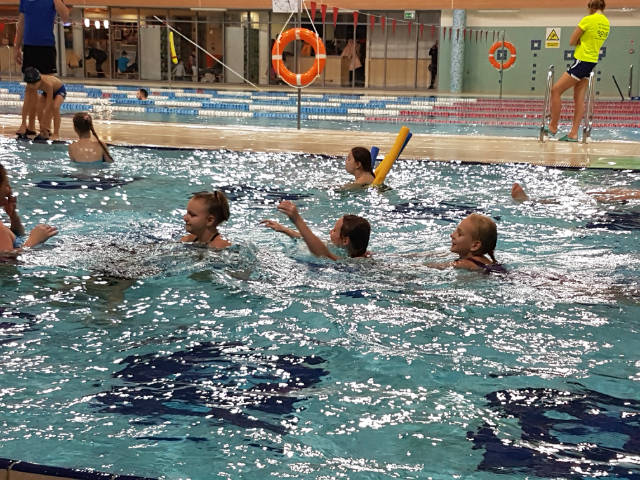 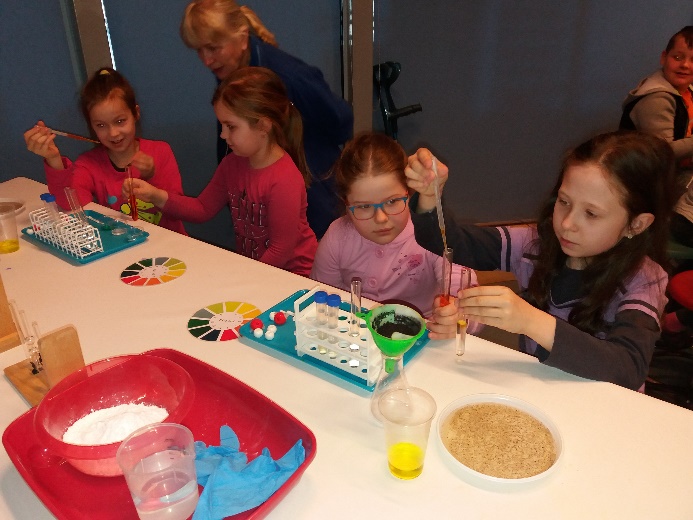 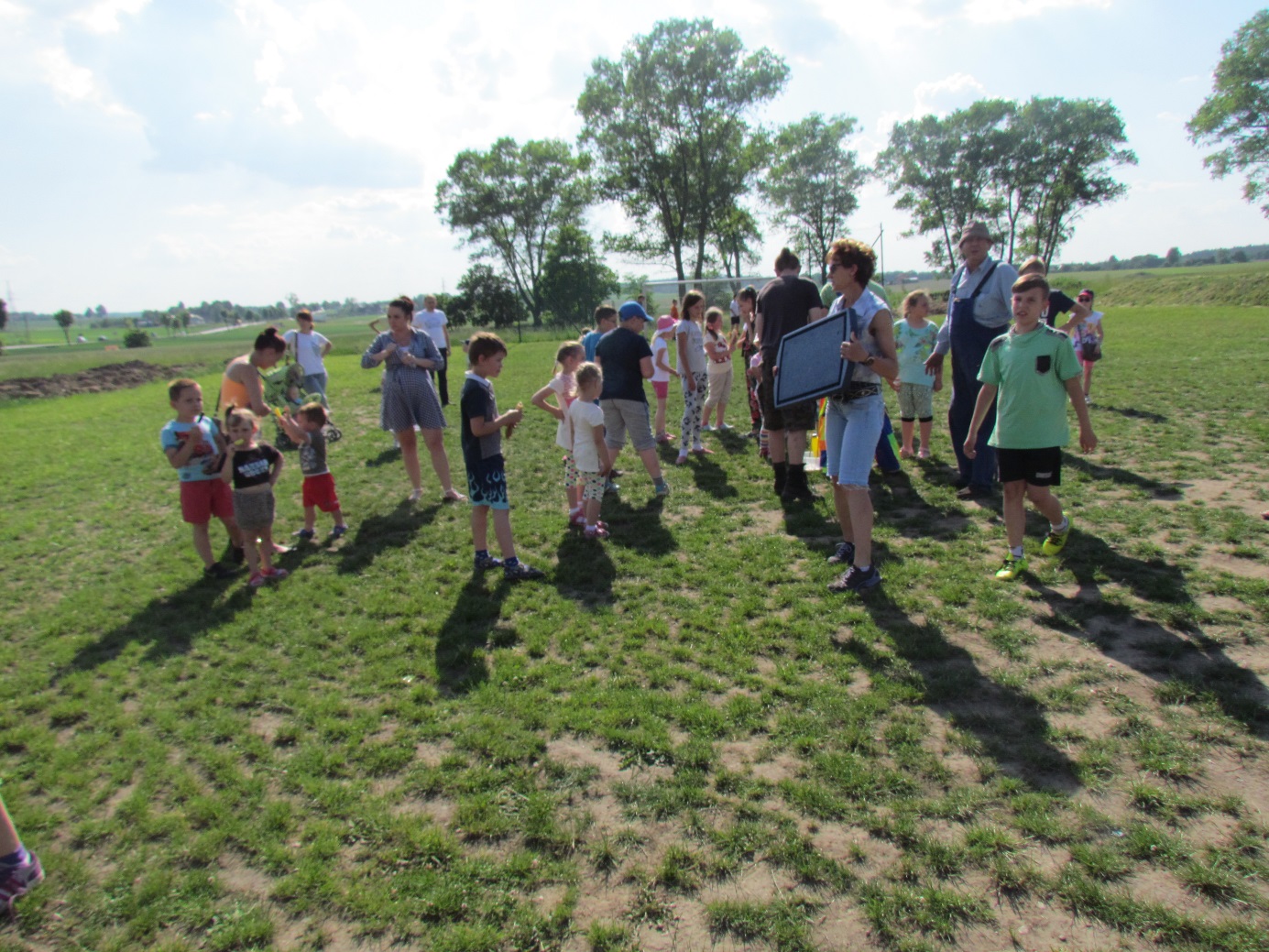 We implement a lot of sports, preventive and tourist projects. 
Students have the opportunity to participate in extracurricular activities (sports, theater, music, IT, dancing).
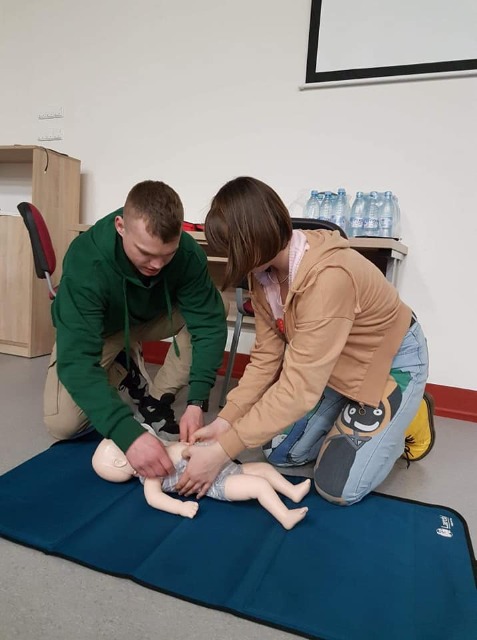 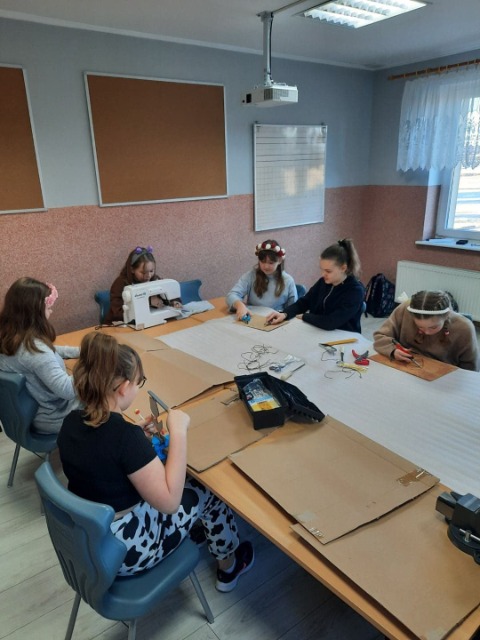 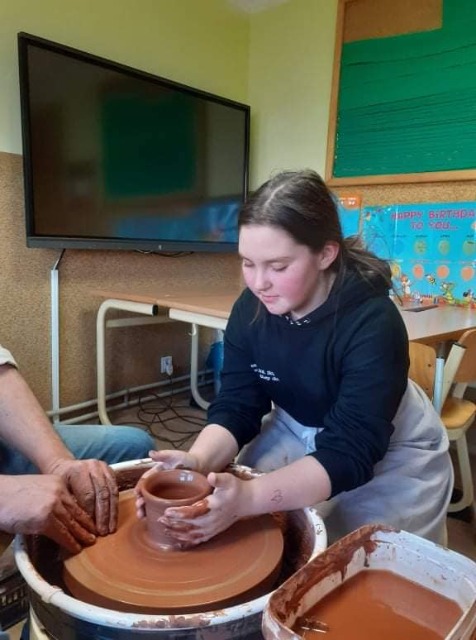 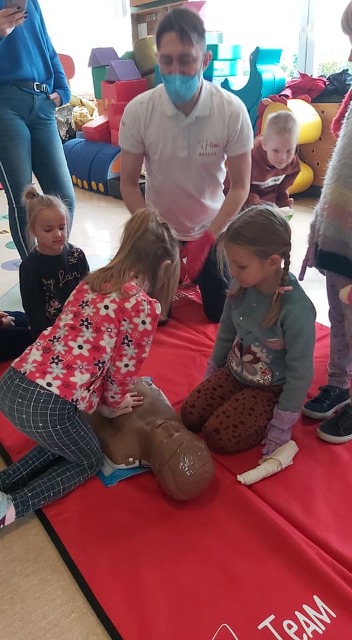 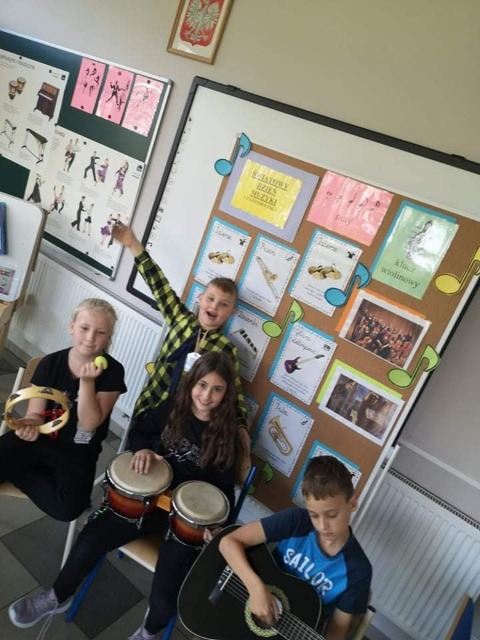 Dzień Muzyki na świetlicy szkolnej
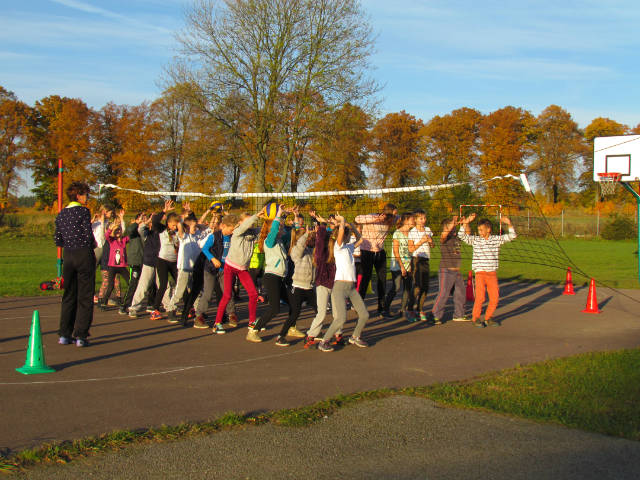 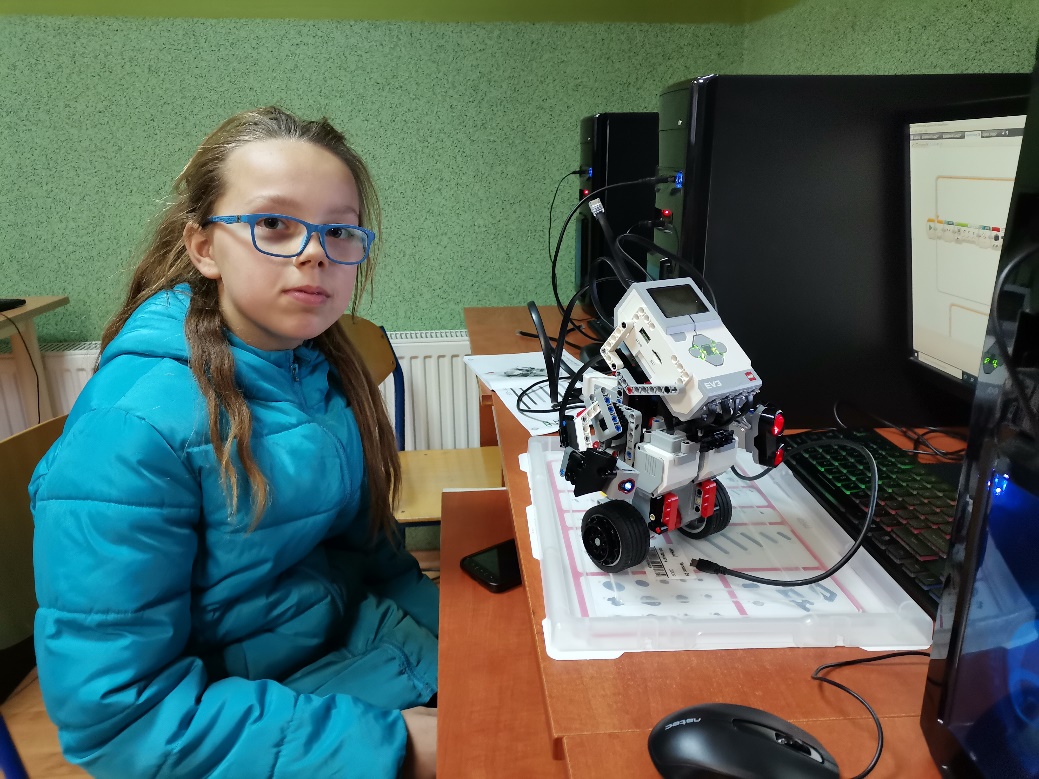 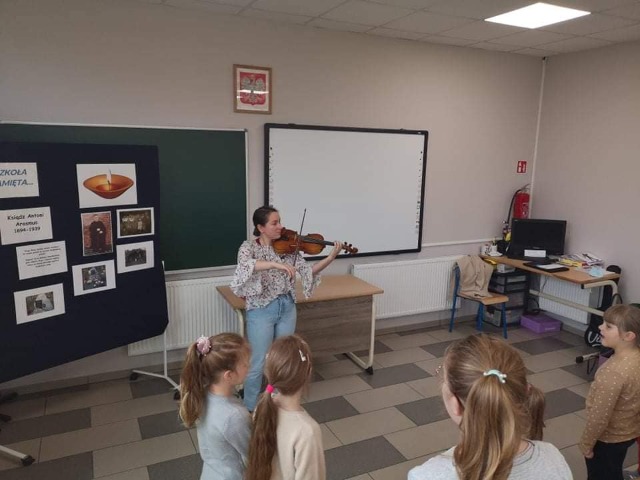 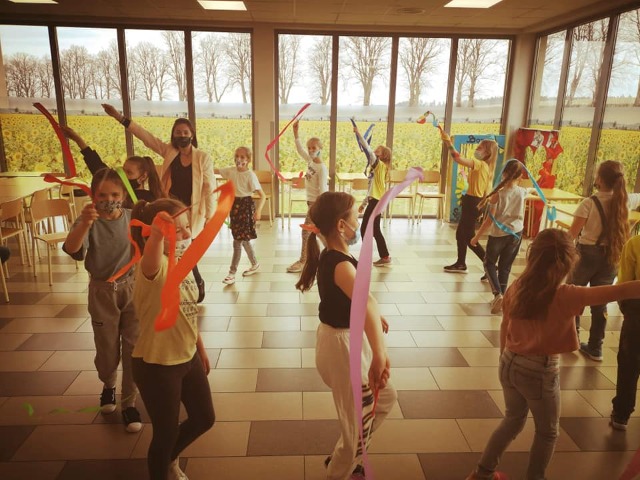 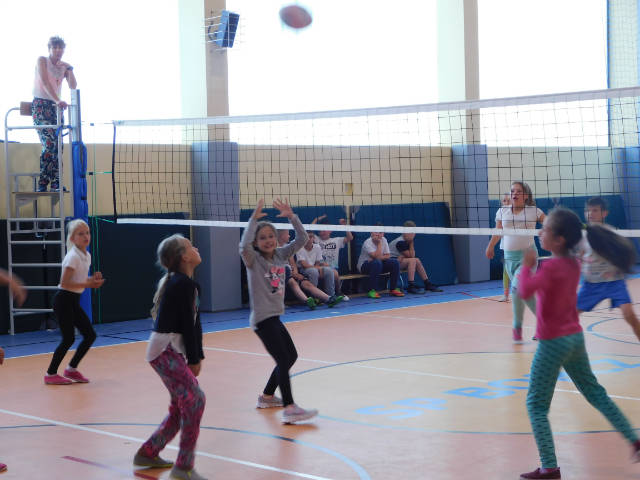 Our greatest successes have been in the table tenis and music competitions for several years.
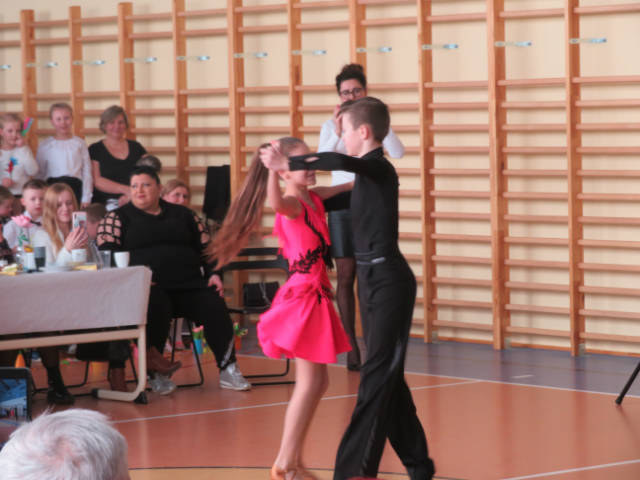 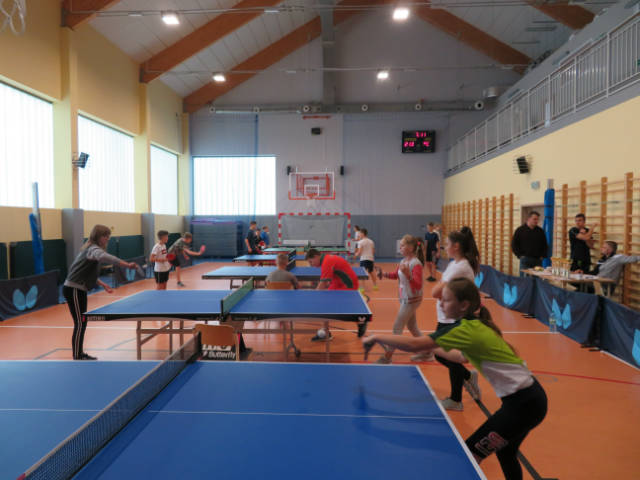 Our school also teaches the regional language.
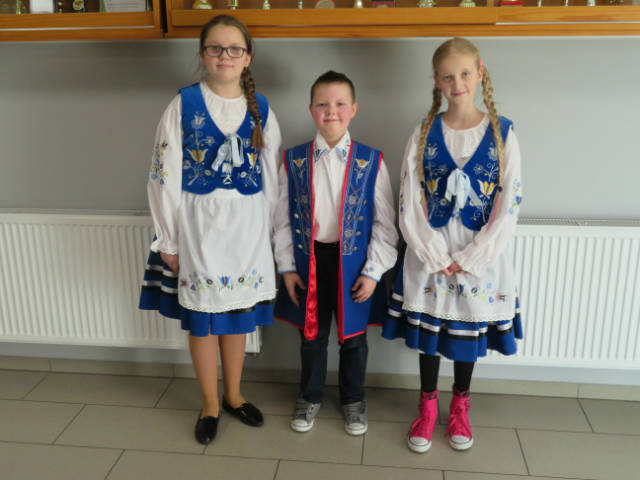 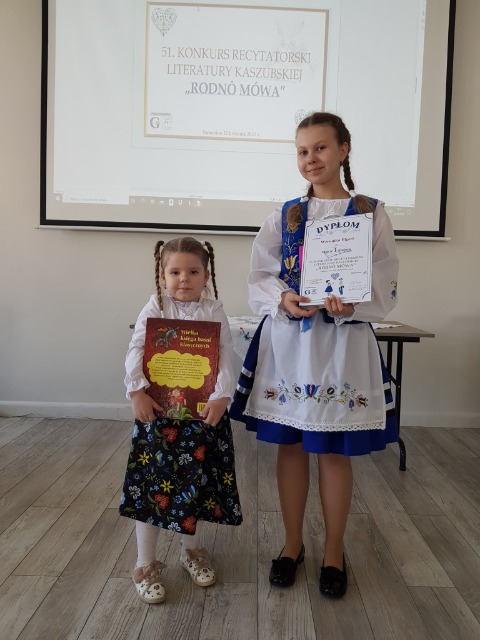 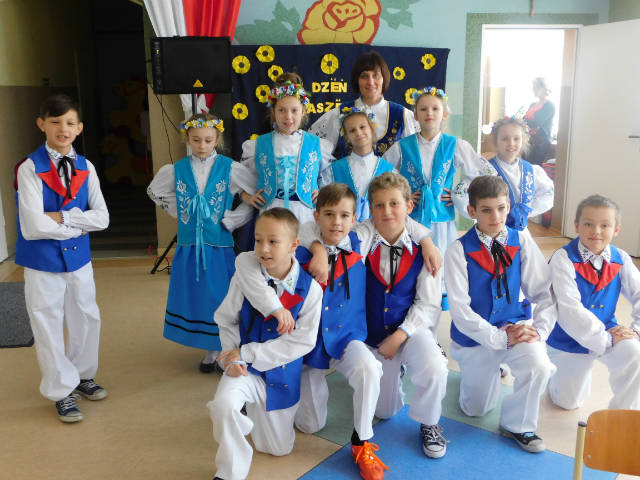 The values we follow are: respect, honesty, understanding, self-dignity and tolerance. Our motto is kindness and openness.
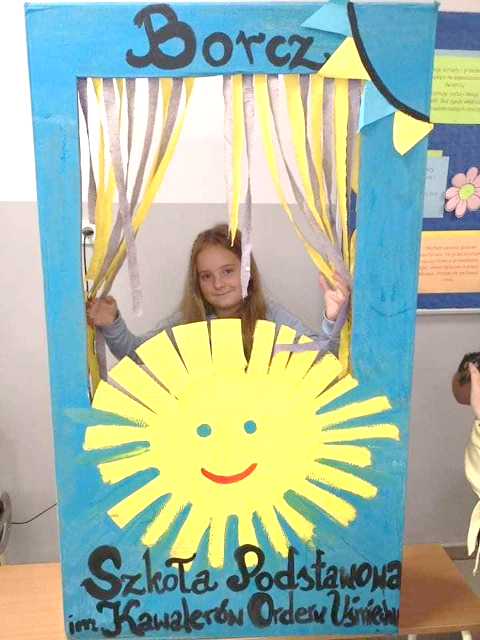 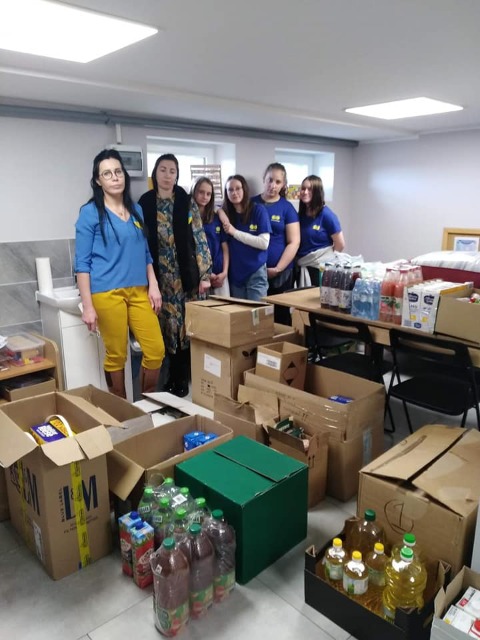 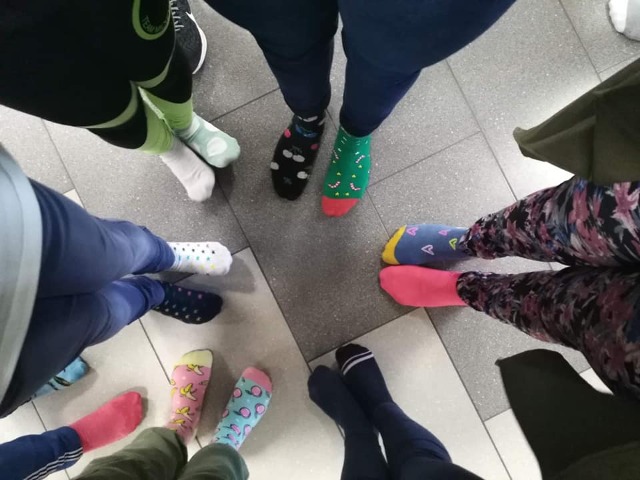 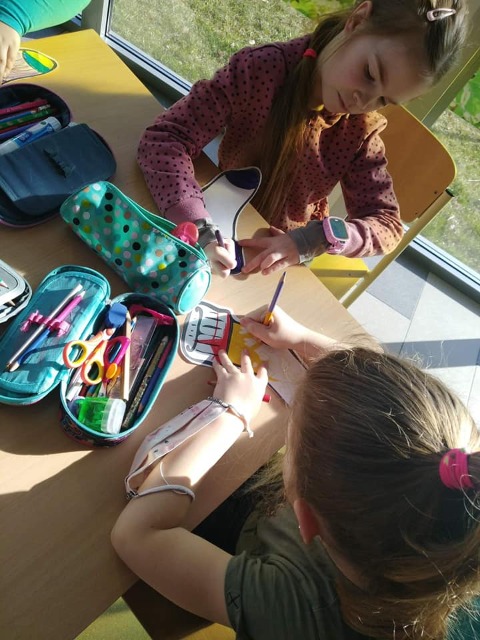 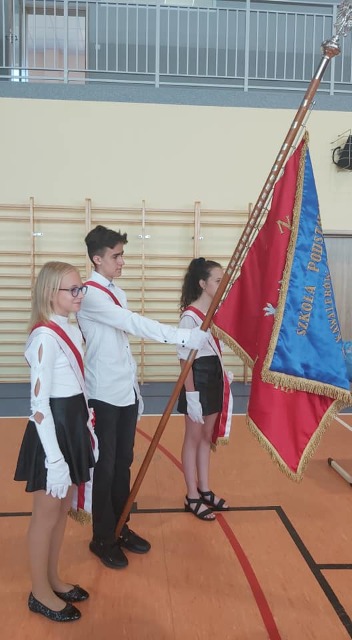 Thank you for your attention
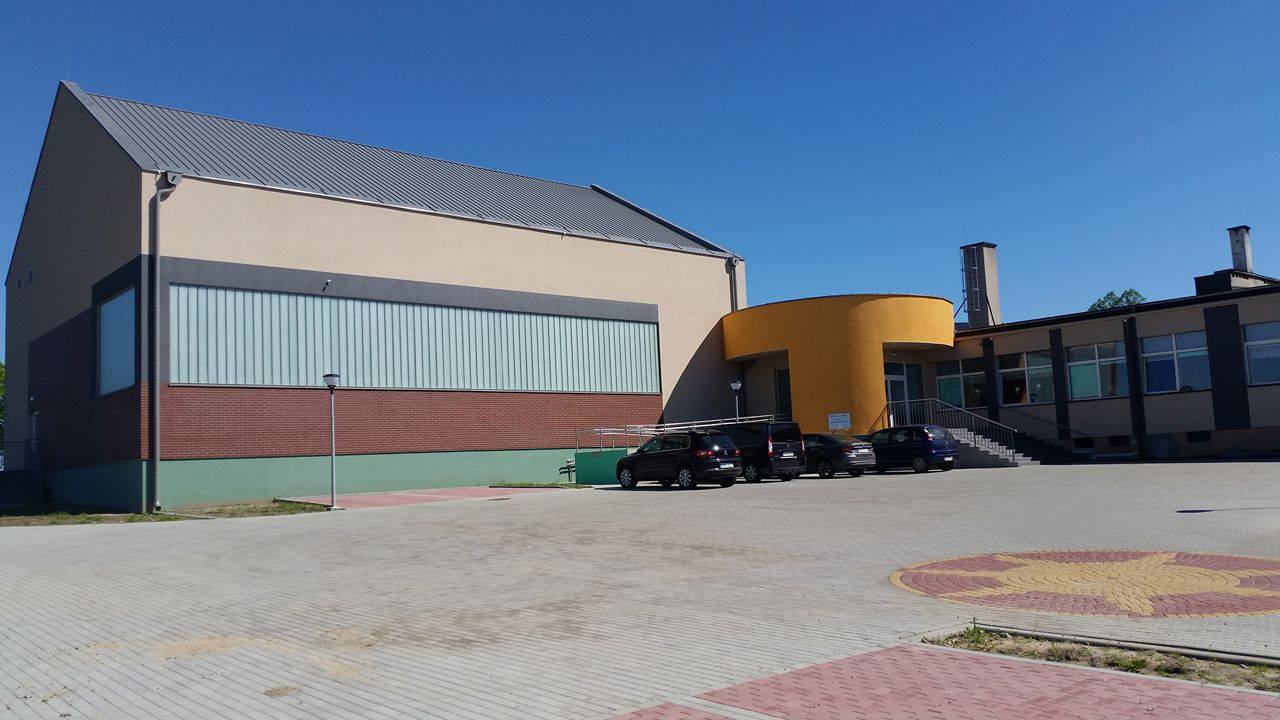 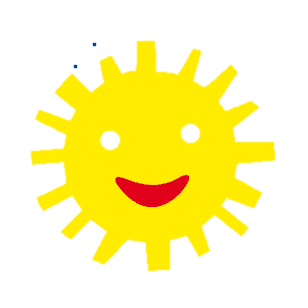